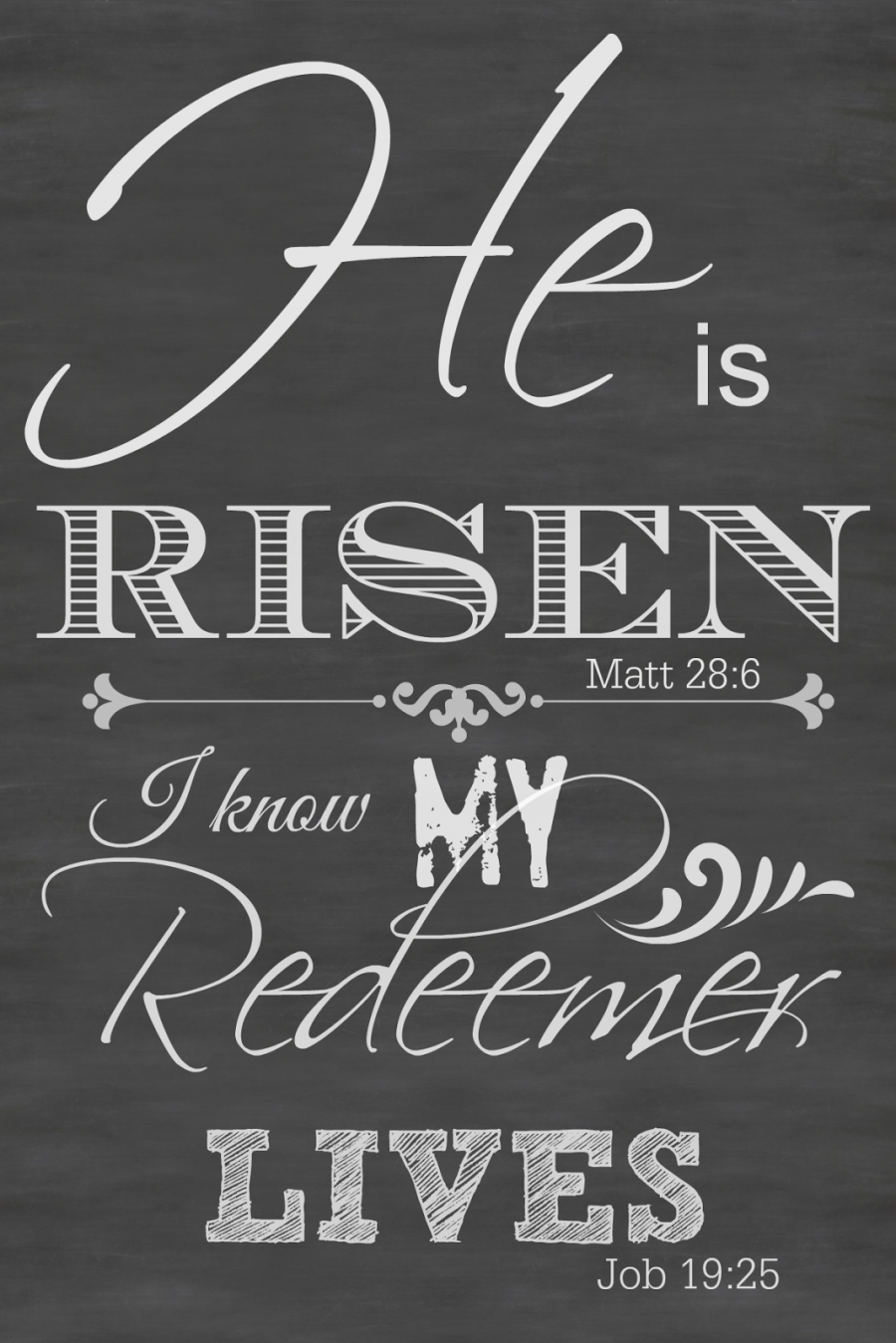 South Parade Headingley
Easter Sunday
[Speaker Notes: Two vv from the Bible 
1. One of the many gospel vv which proclaim Jesus is risen 
2. The second from the prophet Job. I know that my redeemer lives. The one who pays the price for another. 
It is one thing to acknowledge Jesus is risen, it is another step to make this personal. He is risen and he’s my redeemer, my saviour, my Lord. 
My hope and prayer for today is that we affirm both vv. 

He is risen. He is my risen saviour and Lord. 

3 things this morning…]
The empty cross
[Speaker Notes: First of all the empty cross

The story begins with a tomb…
Jesus has died. His death seemed a tragedy, but actually it was deeply purposeful…

Jesus died in our place…]
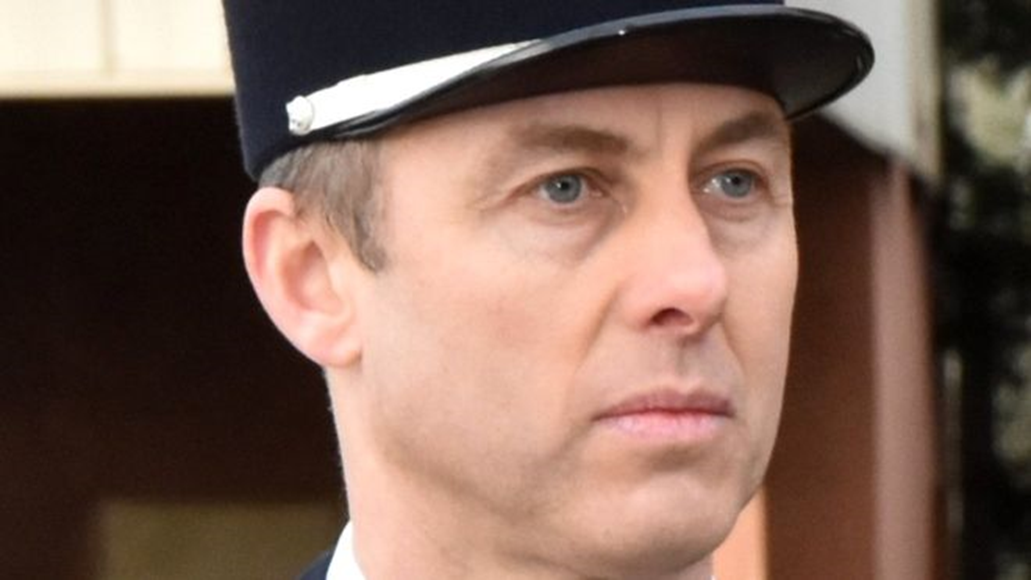 [Speaker Notes: Arnaud Beltrame illustration 
A week ago, a terrorist claiming allegiance to ISIS stormed a supermarket in Trèbes in France. People were shot and took others hostage. Police negotiated for release of the hostages, and Beltrame offered to take the place of the final one, a woman. Beltrame was killed in the place of the hostage.

Had a real Christian faith. What he was doing was deeply Christian. 

Jesus died in our place, paying the price for our sin so that we can be forgiven. 
But it doesn’t end there. 
There’s an empty cross and an empty tomb…]
The Empty Tomb
[Speaker Notes: The cross is empty, but the tomb is empty as well. 

The Father’s amen to Jesus finished work on the cross. Did Jesus really die for me on the cross? Did he really take my place? Has he really paid the price for the wrong things I’ve done and all my rebellion against God.]
He is not here, he is risen
He is risen indeed, hallelujah
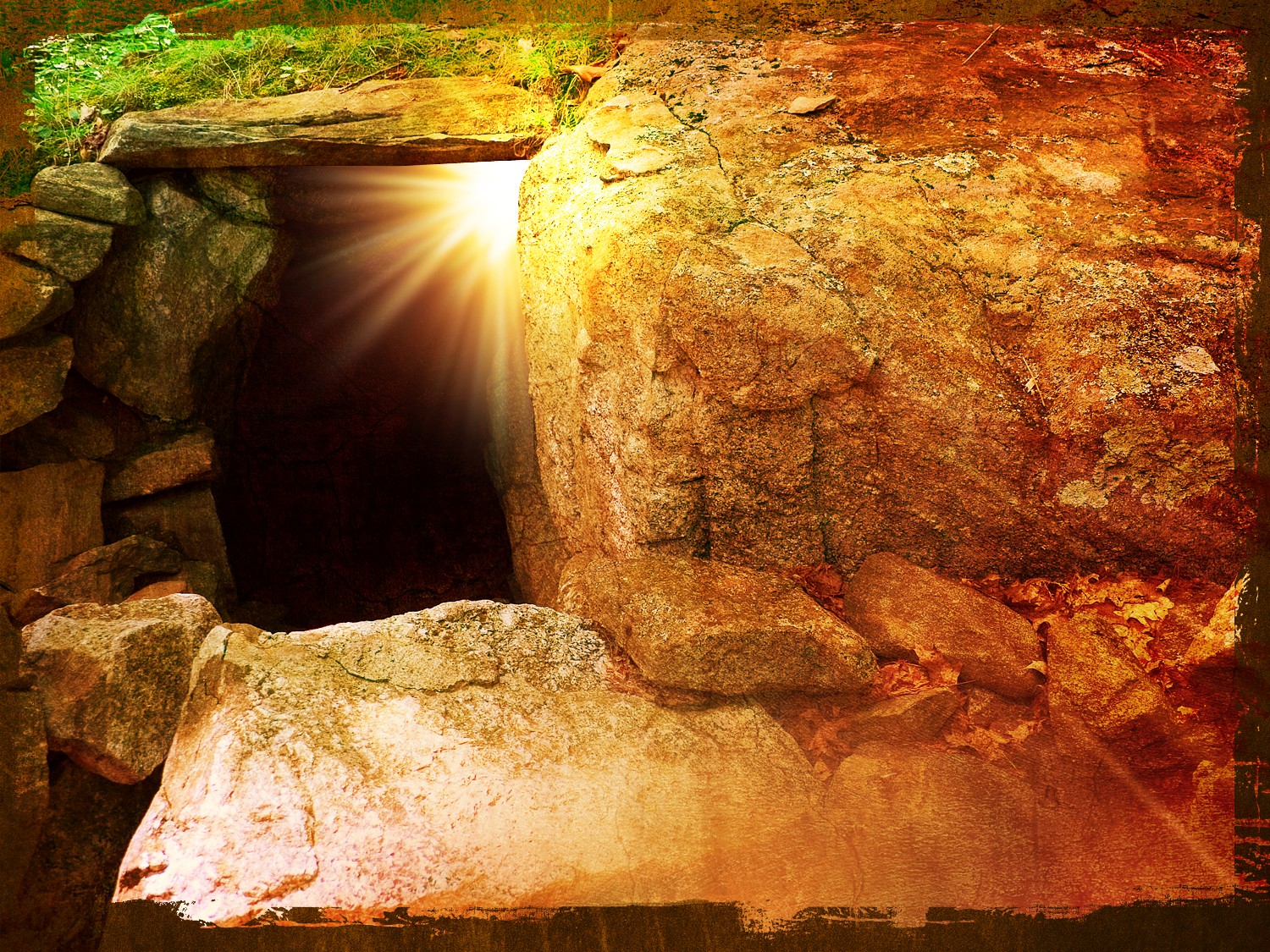 [Speaker Notes: This is said all over the world today. Especially in Russian churches. 
Let’s proclaim it together.]
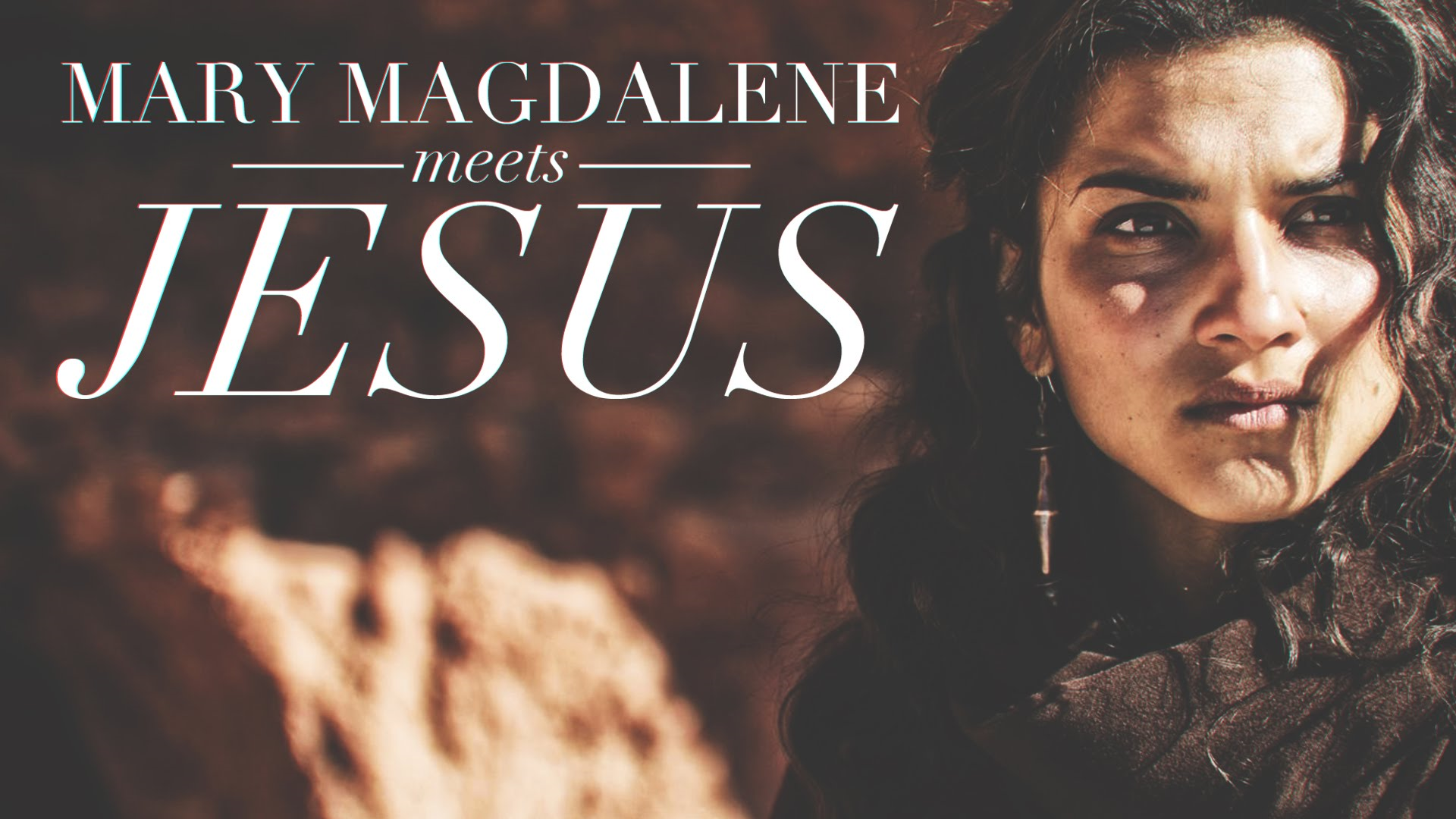 [Speaker Notes: We proclaim he is risen; can we also say, my redeemer, my saviour, my Lord…

Meeting with Jesus
Meets with Mary in pain and distress.
Part of a Pharisee’s prayer, thank you Lord you did not make me a woman
Bruised and bleeding ones 
We might say it serves them right

Roman culture no better

Jesus turns the world upside down. Meets with Mary in pain and distress and confusion. 

You may be in pain and distress and confusion. You may feel on the outside as far as society is concerned. Jesus wants to meet you, wants to forgive you, wants to give you a hope and a future. 

Turn to Thomas…]
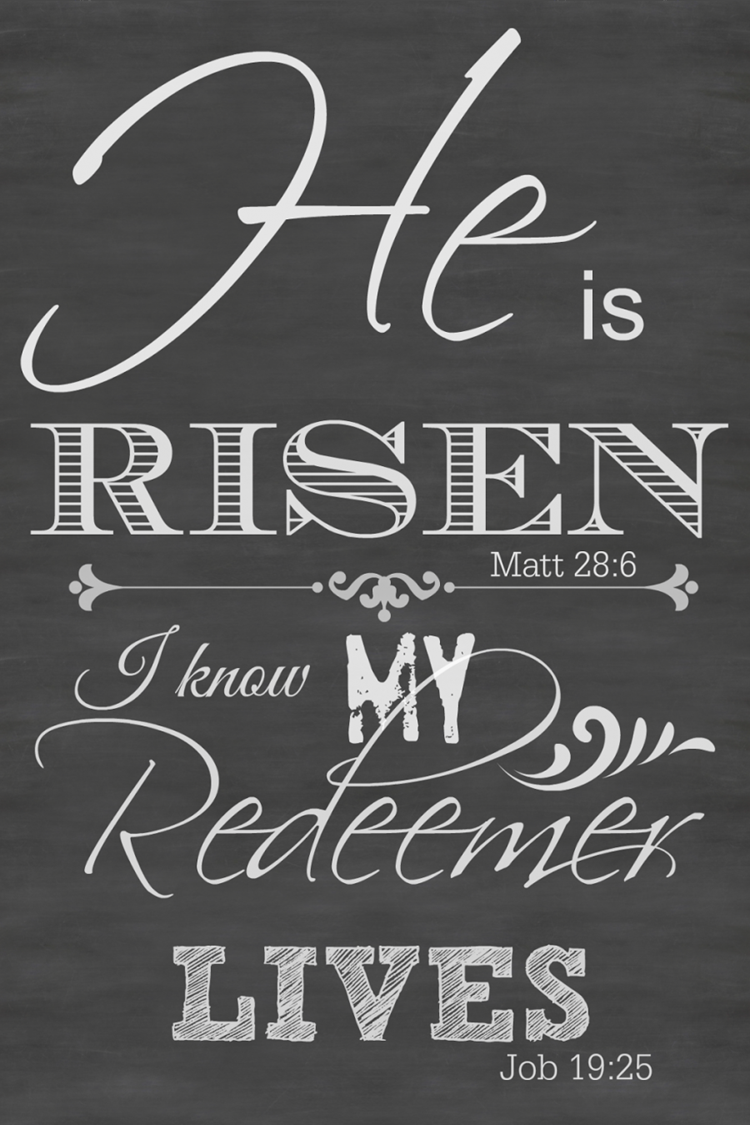 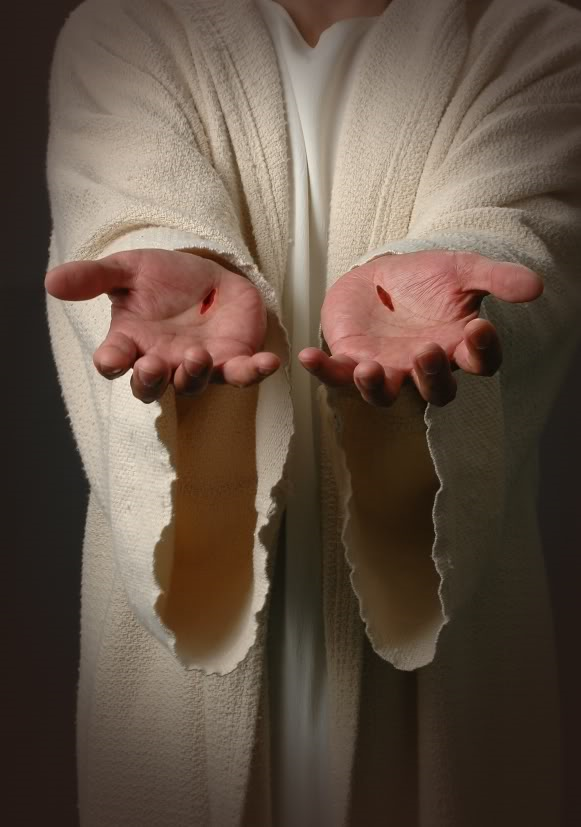 We can know the risen Jesus
[Speaker Notes: We’ve proclaimed together, he is risen…

Can you also say? 
I know that my redeemer lives.]